INTRODUCTION
Minority-Serving Institutions Research Expansion Program (CISE-MSI Program)
The goal of the CISE-MSI program is to broaden participation by increasing the number of CISE-funded research projects from MSIs and to develop research capacity toward successful submissions to core CISE programs. MSIs are central to inclusive excellence: they foster innovation, cultivate current and future undergraduate and graduate computer and information science and engineering talent, and bolster long-term U.S. competitiveness. 

For the purposes of this solicitation, MSIs include Historically Black Colleges and Universities (HBCUs), Hispanic-Serving Institutions (HSIs), and Tribal College & Universities (TCUs).
April 13, 2022
1
[Speaker Notes: Good afternoon.  This is Juan Li from the NSF-CISE. 
CISE support of research expansion for Minority-Serving Institutions (MSIs). The goal is to have MSIs to participate in CISE research.]
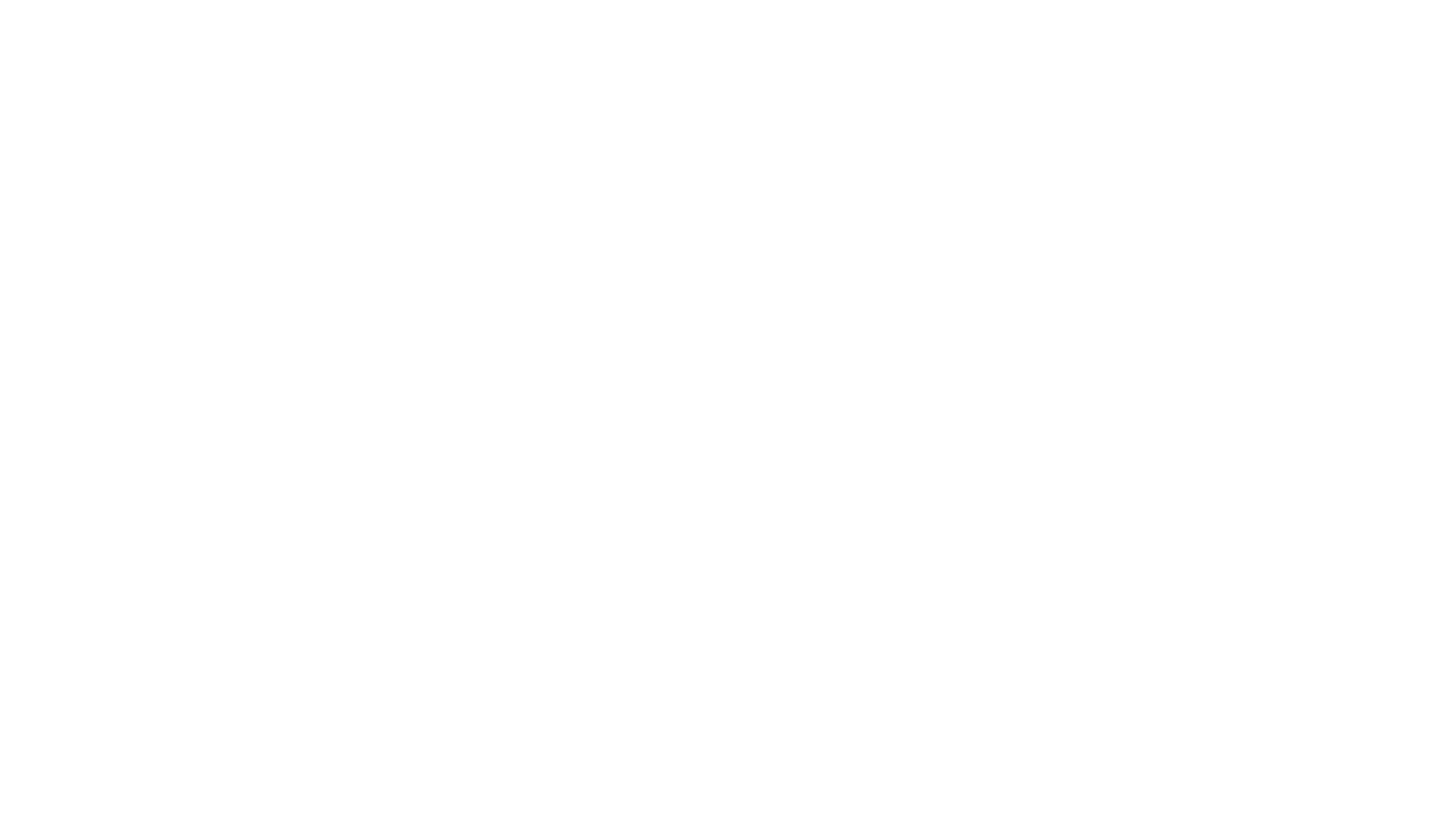 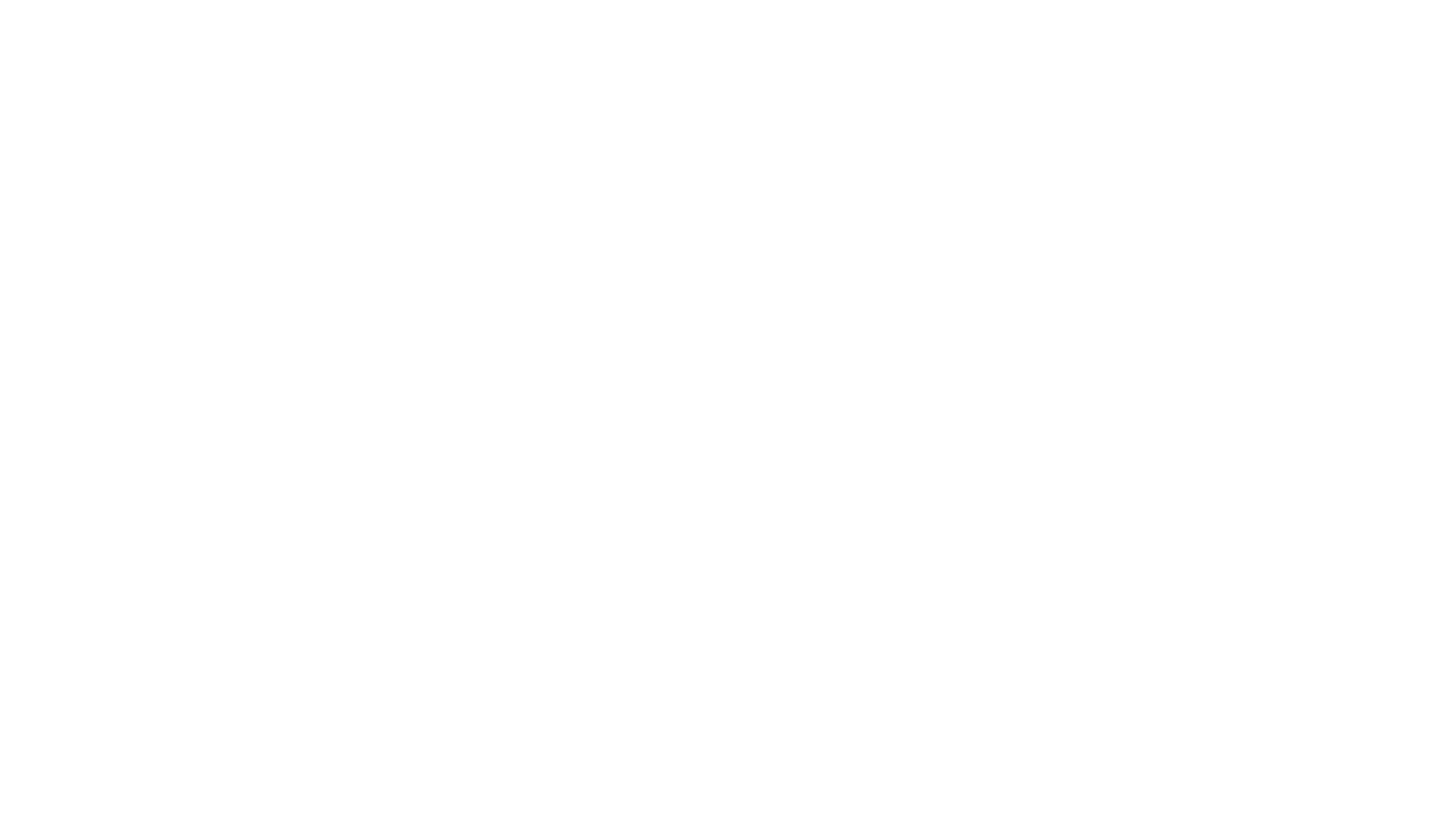 Award Information
Thread 1: Research Capacity Building Planning Projects (RCBPP)
Number of awards: Up to 4
Project length: Two years
Award size: Up to $400,000 [Last year - $300.000]

Thread 2: Demonstration Projects (DP)
Number of awards: Up to 10
Project length: Three years
Award size: Up to $600,000 [Last year - $500.000]

Thread 3: Research Partnerships Enhancement Projects (RPEP)
Number of awards: 2-3
Project length: Up to four years
Award size: Up to $1,200,000 (prior success via collaborative projects)

Anticipated Total Funding Amount: $7,000,000
2
[Speaker Notes: Research Capacity Building Planning Projects (RCBPP) Thread (which includes two Tracks)
Enhancement and Development (RCBP-ED) - Track 1A: This Track is intended to help MSIs enhance and develop infrastructure elements to support research. These elements may include but are not limited to: (1) establishing partnerships to enable access to advanced computing resources (software, datasets, and testbeds) along with faculty/student/staff training to integrate sustained use of these resources in research and education; and (2) curricula revision/sharing and development of (joint) degree undergraduate/graduate degree programs aimed at preparing students for research. Projects in this category can promote the use of advanced computing resources in providing research experiences to undergraduate and/or graduate students (in the classroom or beyond). PIs should describe how the funds requested for infrastructure elements will enable them to build research capacity.


B. Research-Focused Projects (RCBP-RF) - Track 1B: This Track is intended to help MSIs build research capacity by developing innovative partnerships around CISE research programs. Interdisciplinary departmental collaborations within a single MSI or involving multiple MSIs and other research-intensive organizations are encouraged, though not required, and may include, but are not limited to computer science, information science, the physical sciences broadly, and other fields, including the social sciences. It is expected that the PIs will build partnerships and undertake activities, such as exploratory investigations, data acquisition and testing, and/or prototype development, which will build capacity to write successful proposals submitted as Demonstration Projects or directly to CISE programs. Proposals to this Track should detail how the proposed work will provide new and/or ongoing research opportunities for undergraduate and/or graduate students enrolled at MSIs, or those students involved in research spanning partnerships between one or more MSIs and other research-intensive organizations as well as promote sustainability of the anticipated outcomes. Standalone (or single-PI) research projects do not qualify for this track.
RCBP projects, including RCBP-ED (Track 1A) and RCBP-RF (Track 1B) projects, can have total budgets up to $400,000 for up to two years. Projects should detail and promote sustainability of the anticipated outcomes.
Institutions with two or more active RCBP awards are ineligible to be lead institutions for new RCBP proposals.

2. Demonstration Projects (DP) Thread
A proposal responsive to this Thread should (1) expand a current research collaboration or establish a new one involving multiple departments at a single MSI, multiple MSIs, or one or more MSIs and other research-intensive organizations; and (2) propose research aligned with one or more CISE programs noted above. DP proposals should engage in activities that strengthen partnerships among the proposing teams to promote long-term relationships. Projects in this thread should indicate how undergraduate and/or graduate students from the MSIs will be involved in the research efforts.
DP projects can have total budgets of up to $600,000 for up to three years. Projects should detail and promote sustainability of the anticipated outcomes.
Institutions with two or more active DP awards are ineligible to be lead institutions in new DP proposals.

3. Research Partnerships Enhancement Projects (RPEP) Thread
A proposal responsive to this Thread develops partnerships that include a MSI along with an NSF-funded research center, a research-intensive organization, and/or a national laboratory. Recalling the overarching goal of this CISE-MSI program solicitation, these projects should be led by one or more MSIs that have not had recent track records of funding through the CISE programs noted above. The proposing team should have demonstrated prior success via collaborative projects and should describe how the requested funds will result in large-scale, transformative impact via the proposed partnership.
Additionally, the project must include undergraduate and/or graduate students in the research activities and should foster student involvement (attendance, presentation, etc.) at technical conferences. RPEP proposals must be comprehensive and well-integrated and should make convincing cases that the collaborative contributions of the project teams will result in enhanced research capacity at the participating MSIs.
The potential of the activities should demonstrate contribution to CISE-focused research and collaborative contributions among researchers that could successfully compete directly in the larger size classes of the CISE programs noted in Section II of this solicitation.
RPEP proposals can have total budgets ranging from $600,001 to $1,200,000 for durations up to four years. Projects should detail and promote sustainability of the anticipated outcomes.
Institutions with at least one active RPEP award are ineligible to be lead institutions for new RPEP proposals.]
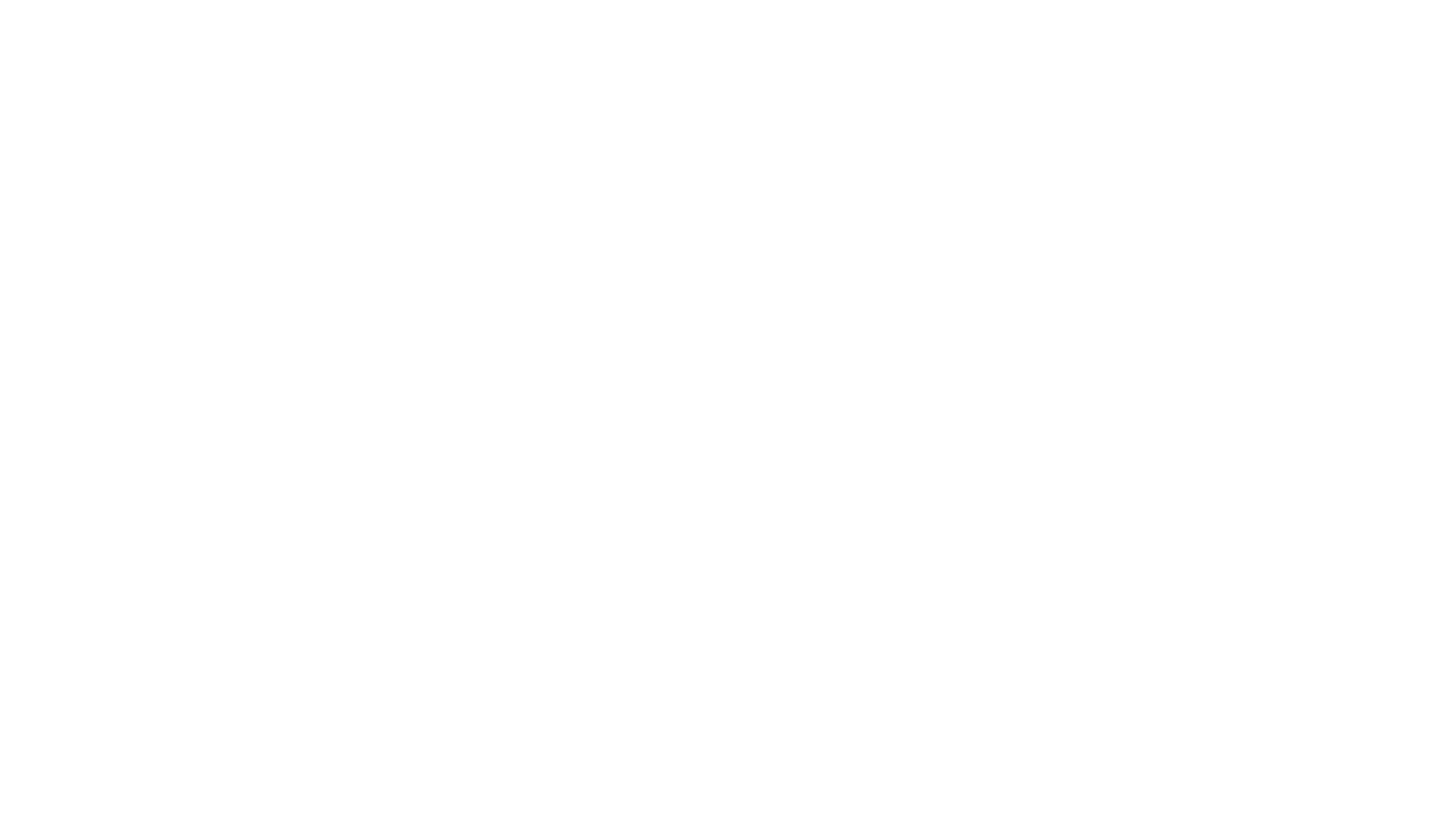 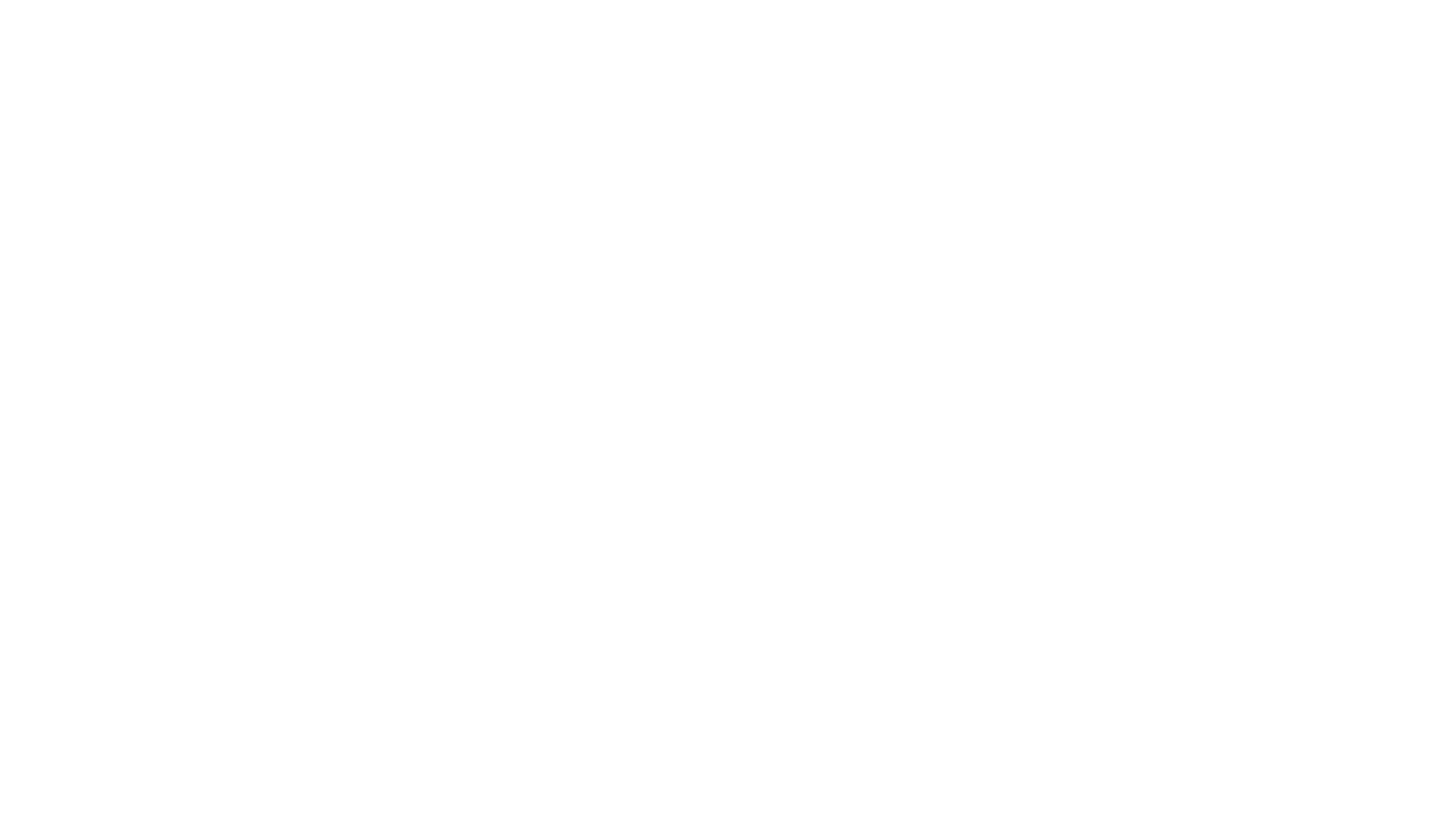 DISCUSSION
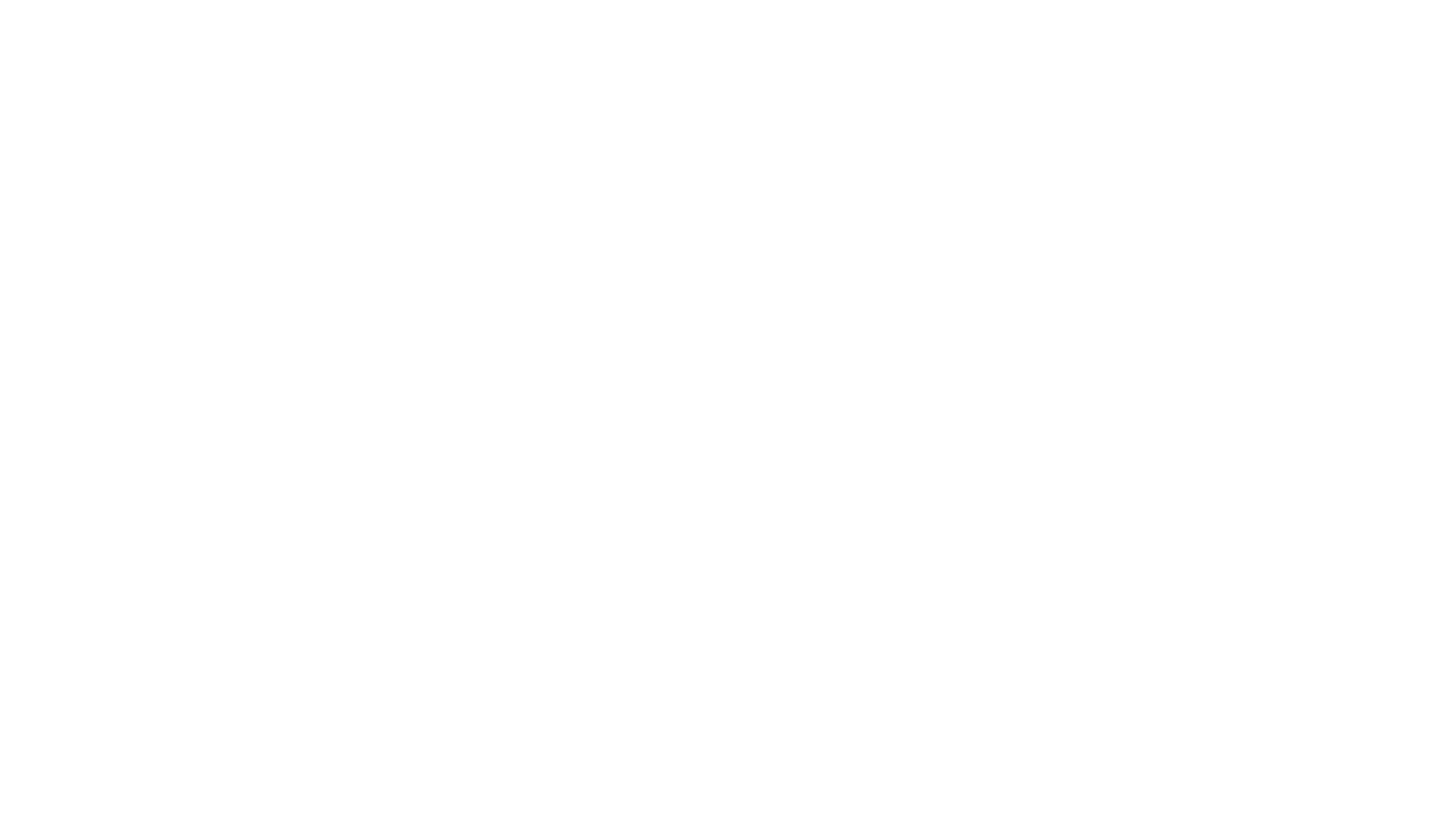 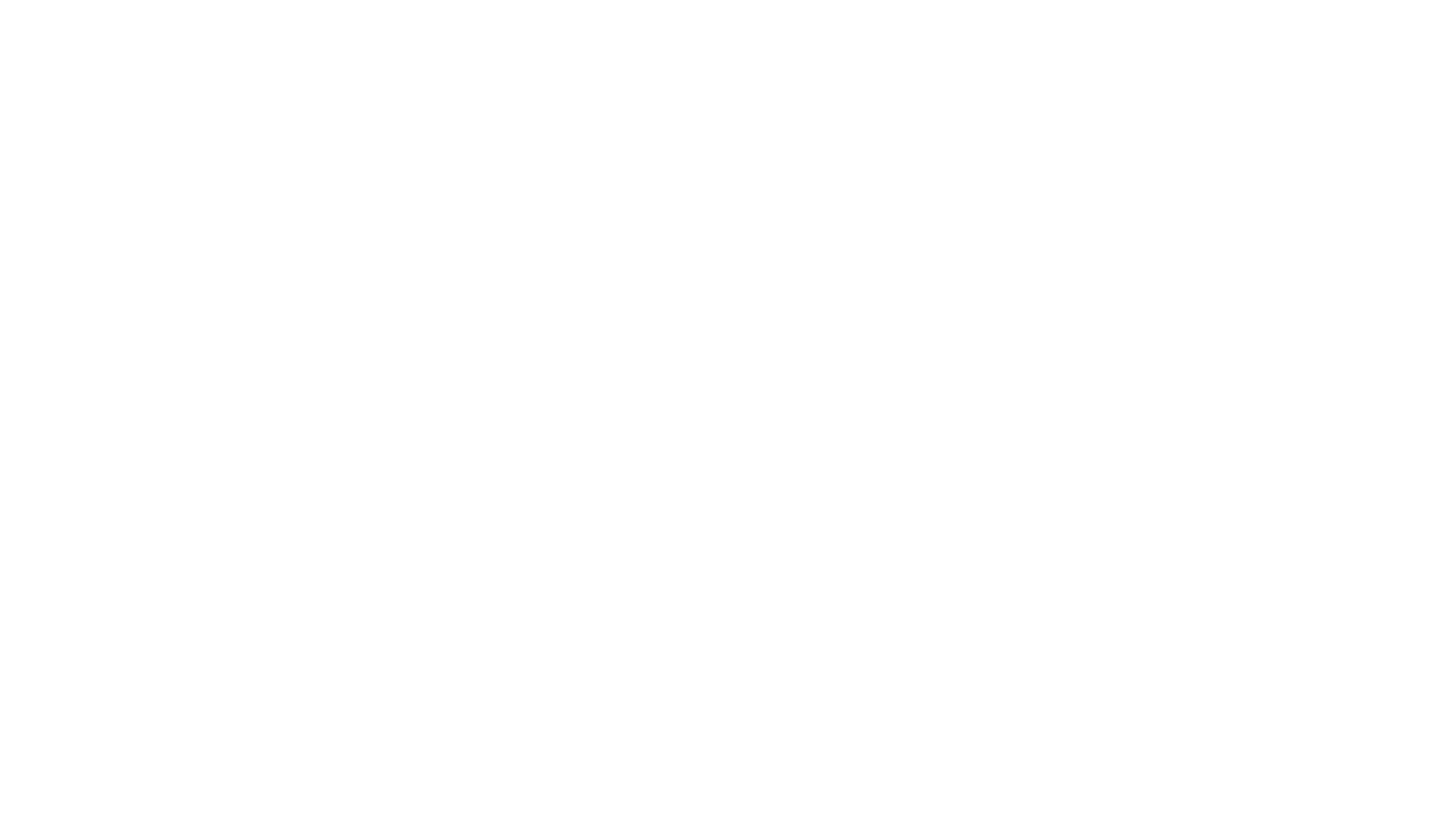 Frequently Asked Questions (1)
Q: What types of organizations are allowed to submit proposals?

Universities and Colleges - Universities and two- and four-year colleges (including community colleges) accredited in, and having a campus located in, the US acting on behalf of their faculty members. Such organizations also are referred to as academic institutions. 

Q: Who can apply?

A MSI faculty member should serve as the lead principal investigator(s) on any proposal submission. An institution must not have previously received an award funded by any of the CISE programs solicitations noted in Section II. Program Description within the past five years.
4
[Speaker Notes: OAC recognizes that software and data infrastructure constitute fundamental infrastructure that cross-cuts academic, government, civic, and commercial organizations. The program encourages proposals to explore novel partnerships beyond academe wherever beneficial and permissible within the guidelines of the NSF Proposal & Award Policies & Procedures Guide (PAPPG).

What types of organizations organizations are allowed to submit proposals?
Universities and Colleges - Universities and two- and four-year colleges (including community colleges) accredited in, and having a campus located in, the US acting on behalf of their faculty members. Such organizations also are referred to as academic institutions. 

Who May Serve as PI:
A MSI faculty member should serve as the lead principal investigator(s) on any proposal submission. An institution must not have previously received an award funded by any of the CISE programs solicitations noted in Section II. Program Description within the past five years.]
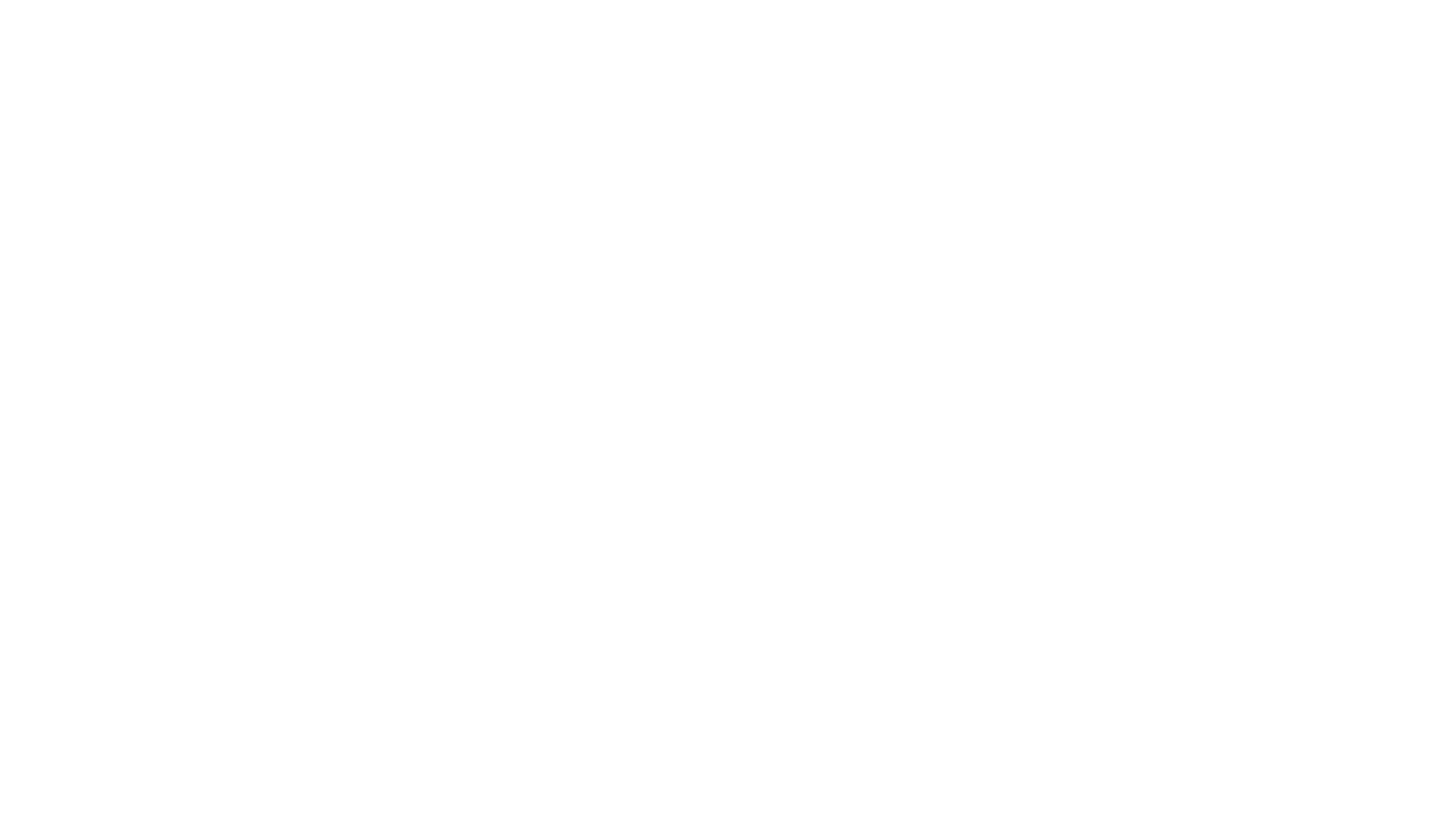 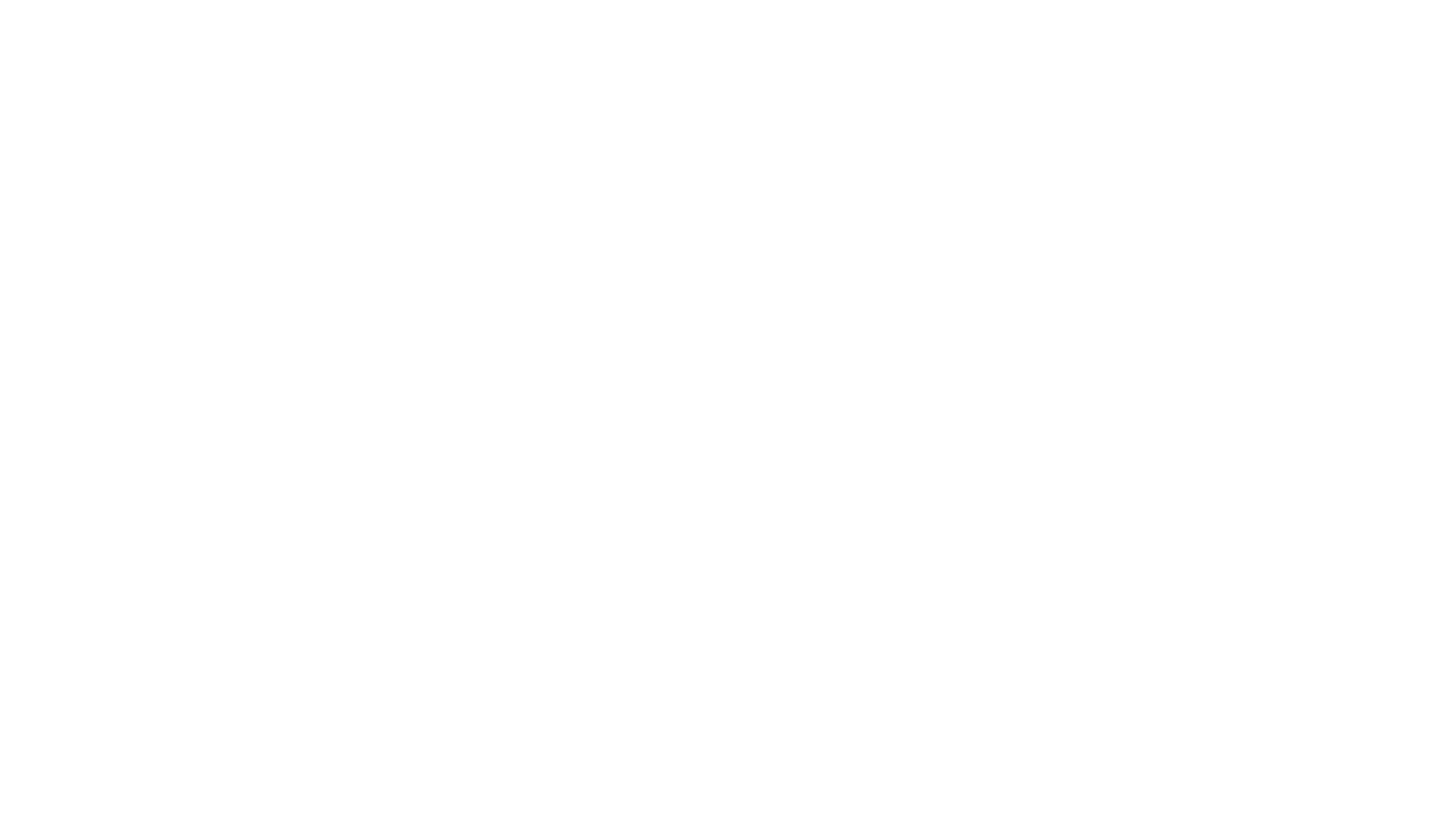 Frequently Asked Questions (2)
Q: Does the five-year eligibility restriction apply to collaborators at other institutions, or only to the lead institution and lead PI? 

A: The restriction only applies to the lead PI’s institution; “An institution…” should be taken to mean “A lead institution”.  This is because the solicitation’s intent is to support MSIs in working with partner institutions and PIs that may have existing research capacity.


Q. How will NSF define the “within the last five years” part of the eligibility criterion? Does this refer to start or end dates?

A: Institutions should interpret this to mean that the awarded proposal must have been submitted more than four fiscal years before the current one (i.e., any award numbers that start with “18” or later are considered for the purpose of this to be “funded within the last five years” for FY 2022, and any that start with “17” or earlier are not).
5
[Speaker Notes: OAC recognizes that software and data infrastructure constitute fundamental infrastructure that cross-cuts academic, government, civic, and commercial organizations. The program encourages proposals to explore novel partnerships beyond academe wherever beneficial and permissible within the guidelines of the NSF Proposal & Award Policies & Procedures Guide (PAPPG).

What types of organizations organizations are allowed to submit proposals?
Universities and Colleges - Universities and two- and four-year colleges (including community colleges) accredited in, and having a campus located in, the US acting on behalf of their faculty members. Such organizations also are referred to as academic institutions. 

Who May Serve as PI:
A MSI faculty member should serve as the lead principal investigator(s) on any proposal submission. An institution must not have previously received an award funded by any of the CISE programs solicitations noted in Section II. Program Description within the past five years.]
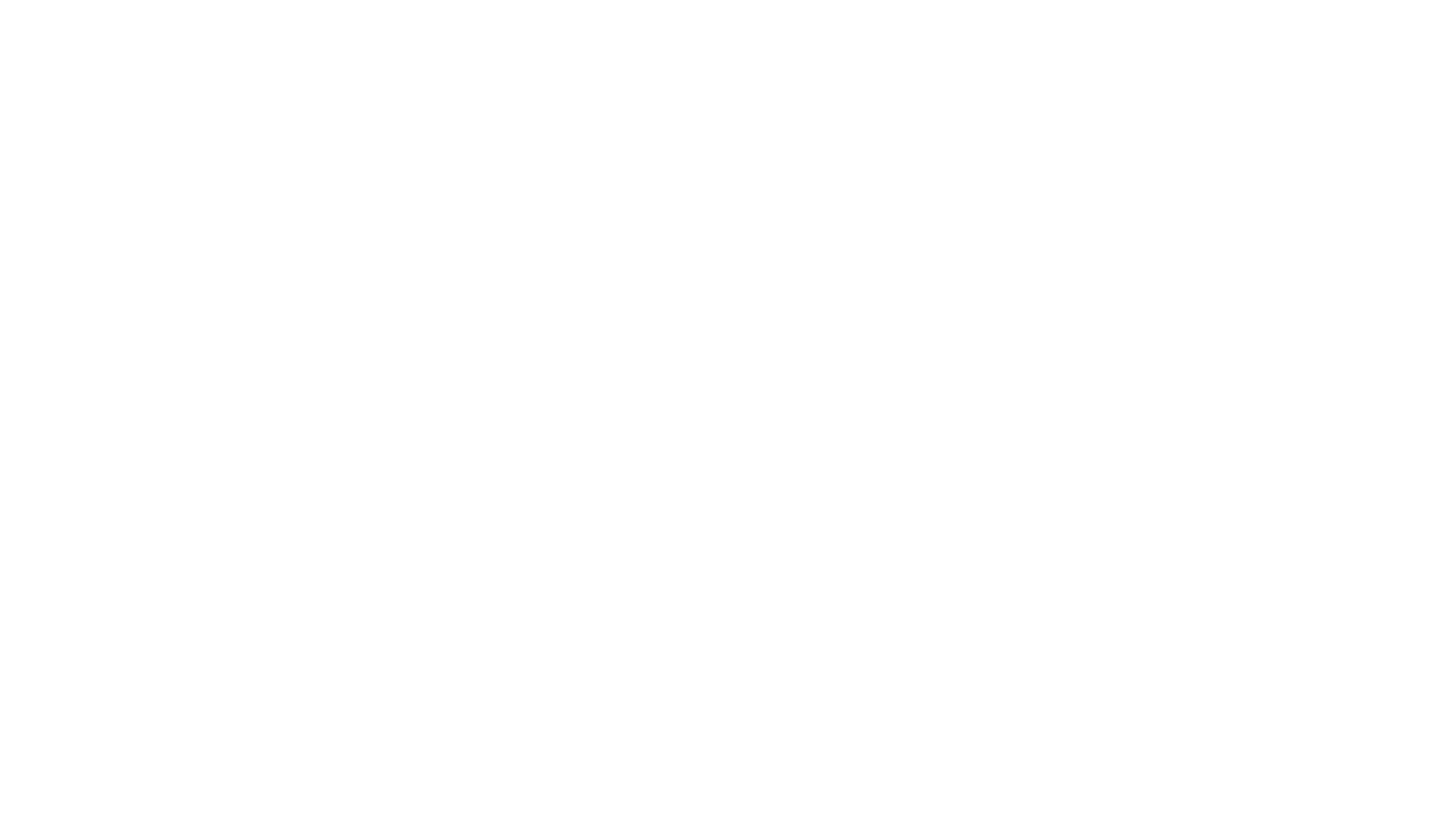 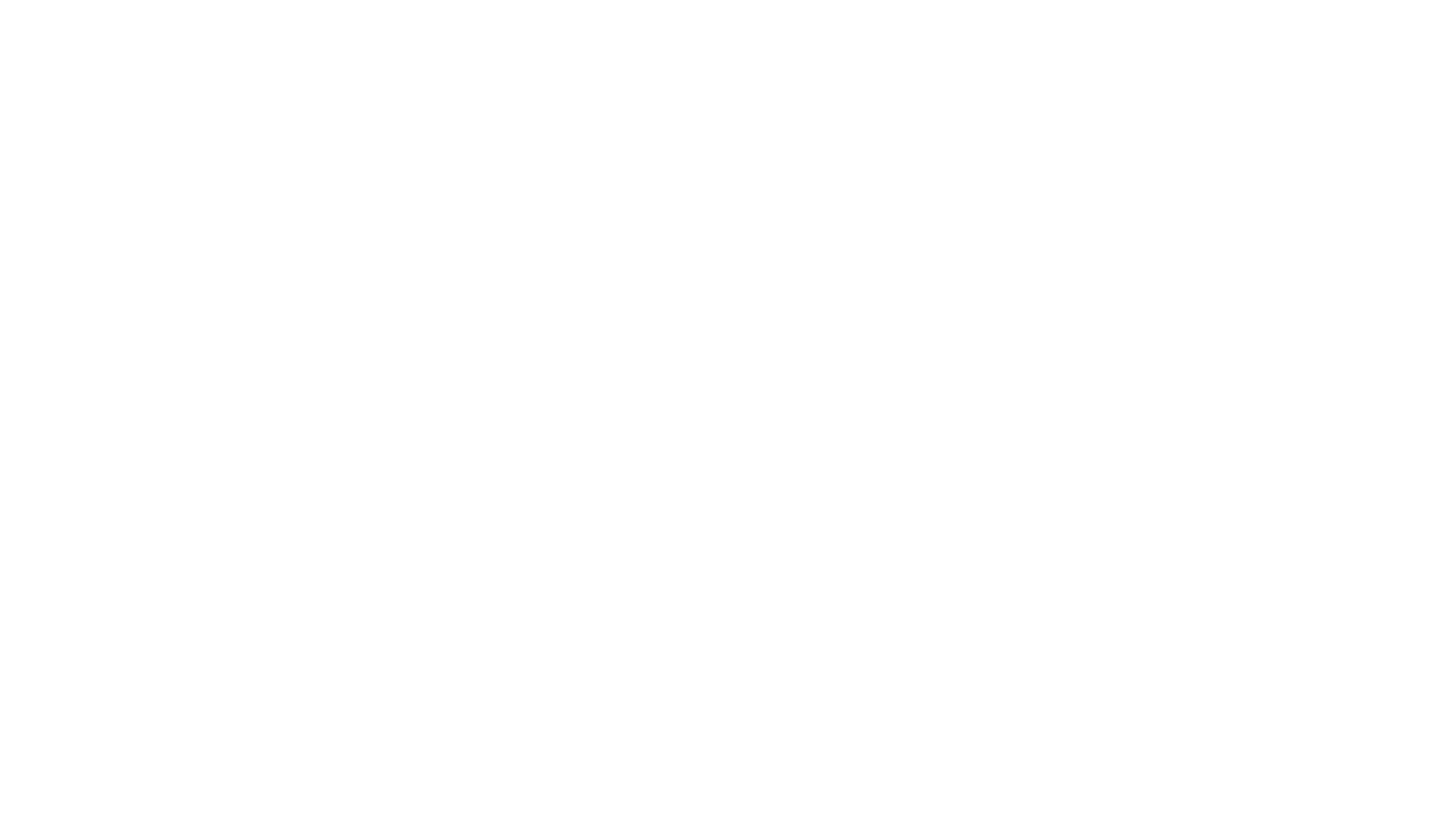 Frequently Asked Questions (3)
Q: Can a PI or co-PI transfer an award made from this program out of the institution it was awarded in?
A: No.  These awards are intended for institutional capacity-building, and developing collaborations between institutions. Institutions/PIs may request appropriate substitute PIs per the PAPPG.
6
[Speaker Notes: OAC recognizes that software and data infrastructure constitute fundamental infrastructure that cross-cuts academic, government, civic, and commercial organizations. The program encourages proposals to explore novel partnerships beyond academe wherever beneficial and permissible within the guidelines of the NSF Proposal & Award Policies & Procedures Guide (PAPPG).

What types of organizations organizations are allowed to submit proposals?
Universities and Colleges - Universities and two- and four-year colleges (including community colleges) accredited in, and having a campus located in, the US acting on behalf of their faculty members. Such organizations also are referred to as academic institutions. 

Who May Serve as PI:
A MSI faculty member should serve as the lead principal investigator(s) on any proposal submission. An institution must not have previously received an award funded by any of the CISE programs solicitations noted in Section II. Program Description within the past five years.]
Thank you, please contact us --
Subrata Acharya, CISE/CNS, acharyas@nsf.gov
Juan (Jenny) LI, CISE/OAC, jjli@nsf.gov

Minority-Serving Institutions Research Expansion Program (CISE-MSI Program)
The goal of the CISE-MSI program is to broaden participation by increasing the number of CISE-funded research projects from MSIs and to develop research capacity toward successful submissions to core CISE programs. MSIs are central to inclusive excellence: they foster innovation, cultivate current and future undergraduate and graduate computer and information science and engineering talent, and bolster long-term U.S. competitiveness. 
For the purposes of this solicitation, MSIs include Historically Black Colleges and Universities (HBCUs), Hispanic-Serving Institutions (HSIs), and Tribal College & Universities (TCUs).
April 13, 2022
7
[Speaker Notes: This is our contact information. Please contact us for your submission.]